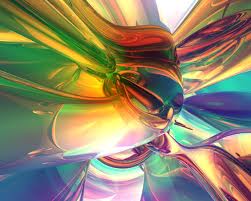 Extensiones de video
EXTENSIONES DE VIDEO.
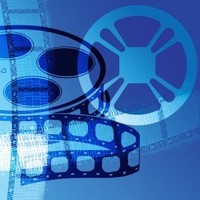 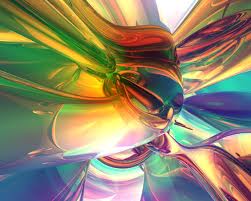 3 GP
Es un formato contendedor usado por  teléfonos moviles para almacenar información de medios múltiples (audio y video). Este formato de archivo, creado por 3GPP (3rd Generation Partnership Project), es una versión simplificada del "ISO 14496-1 Media Format", que es similar al formato de Quicktme 3GP guarda video como MPEG-4  o H.263. El audio es almacenado en los formatos AMR-NB o AAC-LC

Este formato se puede reproducir en:
VLC media player
Totem
Media Player Classic
The KMPlayer
QuickTime
RealPlayer
JetAudio
GOM Player
Windows Media Player
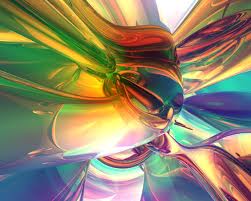 AVI
El formato avi permite almacenar simultáneamente un flujo de datos de video y varios flujos de audio. El formato concreto de estos flujos no es objeto del formato AVI y es interpretado por un programa externo denominado códec . Es decir, el audio y el video contenidos en el AVI pueden estar en cualquier formato (AC3/DivX, u MP3/Xvid, entre otros). Por eso se le considera un formato contenedor.

 Este formato se puede reproducir en
Un reproductor de video capaz de interpretar el formato AVI.
El códec de video para interpretar el flujo de video.
El códec de audio para interpretar el flujo de audio
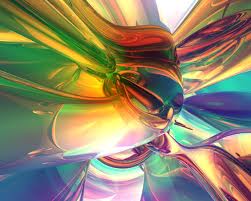 DIVX
DivX se refiere a un conjunto de productos de software desarrollados por DivX inc. para los sistemas operativos Windows y Mac, Os, el más representativo es el códec por lo que la mayoría de las personas se refieren a éste cuando hablan de DivX. Inicialmente era sólo un códec de video, un formato de video comprimido , basado en los estándares MPEG-4. 

Este formato se puede reproducir en
Técnicamente, DivX es un formato de vídeo que funciona sobre los sistemas operativos Windows , MacOS y GNU/Linux actuales y que, combinado con la compresión de audio MP3, DVD- ROM Y CD-ROM
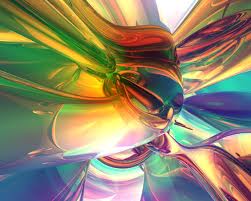 FVL
Es un formato contenedor propietario usado para transmitir video por Internet usando 
Adobe Flash Player  desde la versión 6 a la 10. Los contenidos FLV pueden ser incrustados dentro de archivos SWF. Entre los sitios más notables que utilizan el formato FLV se encuentran YouTube, Google Video, Reuters.com , Yahoo! Video y MySpace.

Este formato se puede reproducir en
Flash Video Player
FLV Player
BitComet FLV Player
GOM Player
K-Lite Codec Pack
MPlayer
Perian
Kmplayer
Kaffeine
RealPlayer
VLC media player
Xine
Winamp
SWF & FLV Player
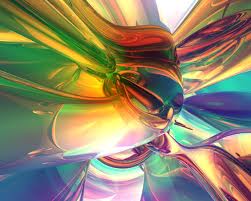 M4V
El formato de archivo M4V es un formato de archivo de vídeo desarrollado por Apple y está muy cerca al formato MP4. Las diferencias son la opcional de Apple DRM protección de copia, y el tratamiento de AC3 (Dolby Digital) de audio que no está estandarizada para el contenedor MP4.

Este formato se puede reproducir en:
Media Player 
Classic, RealPlayer
 VLC Media Player
Mplayer
DivX Plus Player 
 Nero Showtime (incluido con Nero Multimedia Suite).
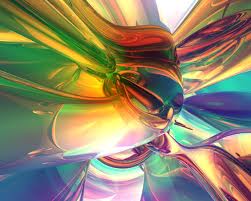 MKV
Es un formato contenedor estándar abierto, un archivo informático que puede contener un número ilimitado de vídeo, audio, imagen o pistas de subtítulos dentro de un solo archivo. Su intención es la de servir como un formato universal para el almacenamiento de contenidos audiovisuales comunes, como películas o programas de televisión. 

Este formato se puede reproducir en:

ALShow
Avidemux
BS.Player
Chameleo
The Core Media Player
DivX
The Core Pocket Media Player
foobar2000 (v0.9.6)
GOM Player (Hace que el audio suene lento, con códec opcional reproduce perfecto)
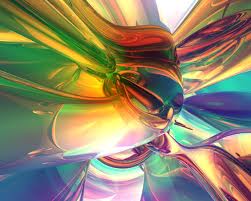 Reproductores basados en Gstreamer - (Tótem, etc.)
HandBrake
jetAudio
Kaffeine
The KMPlayer
Media Player Classic
Media Player Classic - Home Cinema
MediaPortal
Mezzmo Media Player
Mirillis Splash Pro
MPlayer
MythTV
Perian Plugin de Quicktime para Mac OS X
SubEdit-Player
Xilisoft
Target Longlife Media Player
Tótem Movie Player
VirtualDubMod
VLC media player
VSO Software
Vuze Media Player
Winamp
xine
iVerio Software
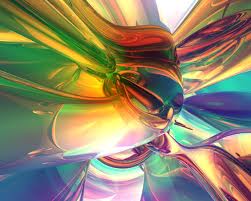 MOV
Mov es una instrucción en el lenguaje ensamblador de la mayoría de procesadores, cuyo propósito es la transferencia de datos entre registros de procesador o registro y memoria.
Adicionalmente mov también permite el uso de datos absolutos, como por ejemplo mover el número 10 a un registro del procesador.
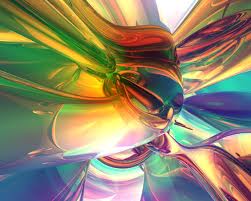 MP4
Es un formato contenedor especificado como parte del estándar IEC. Se utiliza para almacenar los formatos audiovisuales especificados por ISO/IEC y el grupo MPEG (Moving Picture Experts Group) al igual que otros formatos audiovisuales disponibles. Se utiliza típicamente para almacenar datos en archivos para ordenadores, para transmitir flujos audiovisuales y, probablemente, en muchas otras formas.

Este formato se puede reproducir en:

iPod
 iTunes
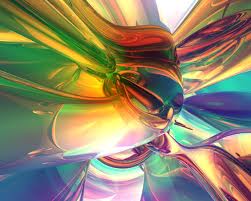 OGM
OGM es un formato comprimido de archivo de video que utiliza compresión Ogg Vorbis; contiene en general audio Ogg Vorbis 5.1 y un canal de vídeo (archivos de sólo audio usan la extensión OGG), también pueden incluir hasta 65.000 subtítulos intercambiables.

Este formato se puede reproducir en:
VLC media player 
DVDs
 VCDs
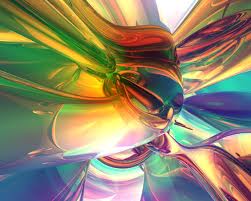 RM
El formato RM es un formato de video creado por la empresa real media, que se ocupa mayormente en video streaming, es decir para sitios de internet.


Este formato se puede reproducir en
Real Media Player
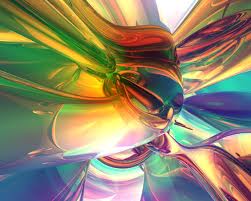 VOB
VOB (DVD-Video Object o Versioned Object Base) es un tipo de fichero contenido en los DVD-Video. Incluye el video, audio, subtítulos y menús en forma de stream.
Los ficheros VOB están codificados normalmente siguiendo el estándar MPEG-2. Si cambiamos la extensión de .vob a .mpg o .mpeg, el fichero es legible y continúa teniendo toda la información, aunque algunos visualizadores no soportan las pistas de subtítulos.
Para grabar los ficheros VOB en un disco DVD±R, son necesarios además otros ficheros DVD-Video, por ejemplo los IFO y BUP
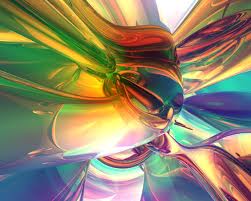 WMV
Windows Media Video (WMV) es un nombre genérico que se da al conjunto de algoritmos de compresión ubicados en el set propietario de tecnologías de vídeo desarrolladas por Microsoft, que forma parte del framework Windows Media.
WMV no se construye sólo con tecnología interna de Microsoft. Desde la versión 7 (WMV1), Microsoft ha utilizado su propia versión no estandarizada de MPEG-4. El vídeo a menudo se combina con sonido en formato Windows Media Audio.

Este formato se puede reproducir en:
BS.Player
 Mplayer
 Windows Media Player